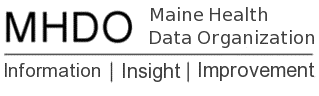 Content
Status of Mandated Reports
 
Legislative Update
 
Update on Rulemaking Timeline to Implement New Requirements of §1728, Prescription Drug Transparency Report Regarding the 340B Program, & Ch. 243 proposed changes
 
Update on Board Nominations, Appointments and Composition.
 
Update on Maine Quality Forum
MHDO Board Meeting February 1, 2024
Page 1
Reports Due to Legislature & Timelines
MHDO Board Meeting February 1, 2024
2
Reports Due to Legislature & Timelines
MHDO Board Meeting December 7, 2023
3
Legislative Update
The Second Regular Session of the 131st Legislature began January 3, 2024
Statutory adjournment is April 17, 2024
HCIFS Committee Members
Senator Donna Bailey - Co-Chair
Senator Eric Brakey
Senator Cameron Reny
Representative Anne Perry - Co-Chair
Representative Poppy Arford
Representative Sally Cluchey
Representative Scott Cyrway
Representative Anne-Marie Mastraccio
Representative Kristi Mathieson
Representative Joshua Morris
Representative Robert Nutting
Representative Jane Pringle
Representative Gregg Swallow
MHDO Board Meeting February 1, 2024
4
Legislative Bills MHDO is Tracking
LD 1533 An Act to Provide for Consistent Billing Practices by Health Care Providers 
LD 1740 An Act to Support an Insured Patient's Access to Affordable Health Care with Timely Access to Health Care Prices 
LD 1829 An Act to Reduce Prescription Drug Costs by Requiring Reference-based Pricing
LD 1948 An Act to Amend the State's Data Governance Program Regarding Proprietary Data  
LD 2165 Resolve, Regarding Legislative Review of Portions of Chapter 270: Uniform Reporting System for Quality Data Sets, a Major Substantive Rule of the Maine Health Data Organization (EMERGENCY)
MHDO Board Meeting February 1, 2024
5
Legislative Bills MHDO is Tracking
Recommendations from the Task Force to Evaluate the Impact of Facility Fees on Patients, final report 
Recommendations in the report that impact MHDO
The Maine Health Data Organization and the Office of Affordable Health Care be directed to review the available data reported by MHDO related to facility fees pursuant to the annual reporting requirement established by Public Law 2023, chapter 410; identify any gaps in the data being reported and collected related to facility fees; and make recommendations for any additional data reporting requirements related to facility fees to the Legislature no later than December 31, 2024 
The Maine Health Data Organization be directed to develop information on its publicly accessible website designed to educate patients about facility fees and whether and in what circumstances depending on payor and type of service a facility fee may be charged
MHDO Board Meeting February 1, 2024
6
Legislative Bills MHDO is Tracking
Essential Support Workforce Advisory Committee (LD 898) established to advise the Legislature, the Governor and state agencies on the State's shortage of essential support workers. 
	Title 22, section 7401, subsection 3. "Essential support worker" 	means an individual who by virtue of employment generally 	provides to individuals direct contact assistance with activities 	of daily living or instrumental activities of daily living or has 	direct access to provide care and services to clients, patients or 	residents regardless of the setting.
MHDO Board Meeting February 1, 2024
7
Tentative Timeline for Rulemaking:  340B Data Collection (new rule) and Chapter 243, Uniform Reporting System for Health Care Claims Data Sets
Tentative schedule:
Public hearing for both rules May 1, 2024.   
Board considers final adoption of rules at June 7,2024 board meeting.
MHDO Board Meeting February 1, 2024
8
MHDO Board of Directors
Board Nominations
Board Appointments
Board Composition
MHDO Board Meeting February 1, 2024
9
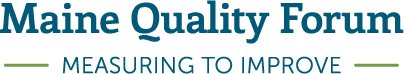 Project Firstline 
Federal CDC’s infection control training collaborative, designed to help every frontline healthcare worker gain the knowledge and confidence to stop infections.
MQF is providing technical support to the Maine CDC.
New content added to the Infection Prevention Forum (infection prevention online learning modules for healthcare and direct care professionals) https://maineinfectionpreventionforum.org/
MHDO Board Meeting February 1, 2024
10